المحاضرة الثالثة
احتياجات ومشاكل الافراد من ذوي الاعاقة
اعداد
د.لقــاء النــداوي
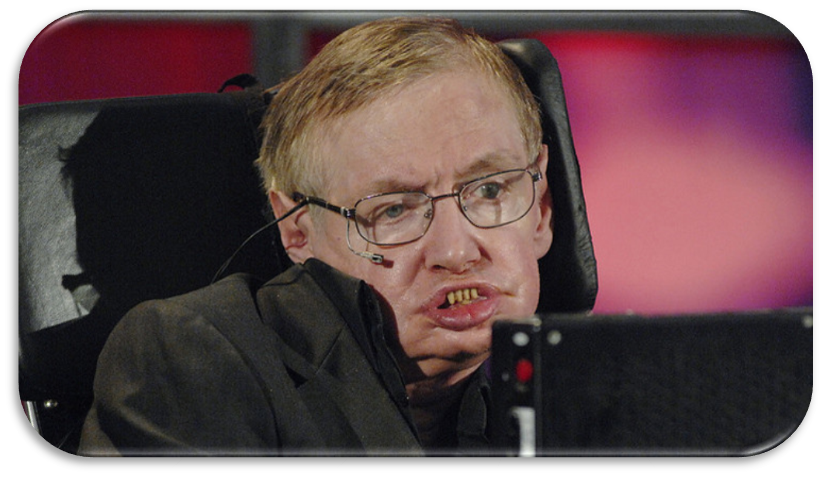 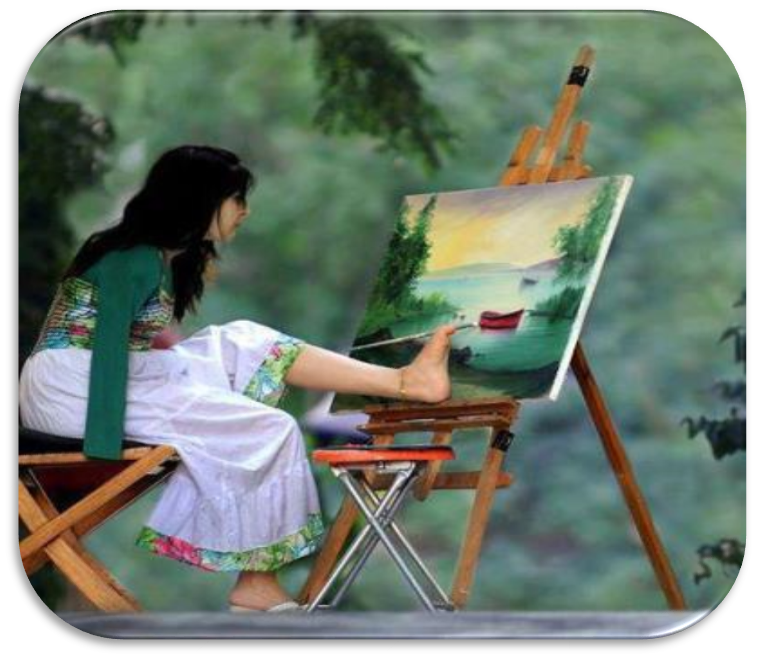 احتياجات ومشاكل الافراد من ذوي الاعاقة


اذا كانت الحاجات الفسيولوجية ضرورية للمحافظة على بقـاء الفـرد ونوعـه، فـأن الاحتياجات الاجتماعية والنفسية والاقتصادية ايضا ضرورية لسعادة الفرد وطمأنينته، فإحباطها يثيـر في نفسه القلق ويؤدي إلى كثير من اضطرابات الشخصية ويعرف قاموس علـم الاجتمـاع الحاجة ( (  Need  أنها حالة من التوتر أو عدم الإشباع يشعر بها الفرد 
ونظراً لأن الإعاقة البدنية تمثل متجهاً نحو الهدف الذي يعتقد انه سوف يحقق له الإشباع فإنها بالتالي تجعل الفرد من ذوي الإعاقة له احتياجـات ذات طابع خاص تتفق في شكلها العام مع احتياجات الأفراد العاديين وتختلف في مضمونها ويمكن توضيح هذه الاحتياجات فيما يلي:
أولا \            احتياجات فردية وتتمثل في :-


‌أ. حاجات بدنية: استعادة اللياقة البدنية وتوفير الأجهزة التعويضية

‌ب. إرشاديــة: الاهتمام بالعوامل النفسية والمساعدة على التكيف وتنمية الشخصية

‌ج. تعليميــة : توفير فرص التعليم المكافئ لمن هم في سن التعليم مع الاهتمام بتعلـيم الكبار

‌د. تدريبيـــة :  مثل فتح مجالات التدريب تبعاً لمستوى المهارات وبقصد الإعـداد المهنـي
(للعمل المناسب للعائق)

و. احتياجات ترفيهية:  لشغل أوقات فراغ المعاقين بدنياً عن طريق برامج ترفيهية يعـدها ويصممها الأخصائي الاجتماعي لتناسب ظروفهم واستعدادهم وقدراتهم.
ثانيا \ احتياجات اجتماعية وتتمثل في:

‌أ. علاقيــة: مثل توثيق صلات المعاق بمجتمعه وتعديل نظرة المجتمع إليه 

‌ب. تدعيميـة: مثل الخدمات المساعدة التربوية والماديـة و وسائل الانتقـال والاتـصال والإعفاءات الضريبية والجمركية

‌ج. ثقافيــة: مثل توفير الأدوات والوسائل الثقافية ومجالات المعرفة والعلوم

 د- أسريــة: مثل تمكين المعاق من الحياة الأسرية الصحيحة ومواجهة مشكلاتهم الاقتصادية والصحية والاجتماعية،
ثالثا  \	احتياجات مهنية وتتمثل في:
‌أ. احتياجات توجيهيــة: تهيئة سبل التوجيه المهني مبكراً والاستمرار فيه لحـين انتهـاء عمليـة التأهيل. 
ب- احتياجات إرشادية: لمواجهة المشكلات النفسية وبقيـة المـشكلات الأخـرى وعواملها المسببة، لمساعدة المعاقين بدنياً على التوافق النفسي والاجتماعي.

‌ب.	تشريعيـة:  إصدار التشريعات في محيط تشغيل المعاقين وتسهيل حياتهم.
‌ج.	محميــة: إنشاء المصانع المحمية من المنافسة لفئات من المعاقين يتعذر إيجاد عمـل لهم مع الأسوياء.

‌د.	اندماجيـة: توفير فرص الاحتكاك والتفاعل المتكافئ مع بقية المـواطنين وان مسؤولية إشباع حاجات المعاقين تكون مـشتركة بـين المعـاق والأسـرة والأقارب والجيران والجمعيات ذات النفع العام والوزارات الحكومية المعينـة مثـل وزارة العمل والشؤون الاجتماعية و وزارة الصحة و وزارة التربية والتعلـيم حتـى أن المنظمـات الإقليمية والدولية المعينة تلعب دورا هاما في هذا الشأن.

و- احتياجات مجتمعية: توفير الخدمات الممكنة التي تقدمها الدولـة والمجتمـع لفئـات المعاقين بدنياً بالمجان أو بأجور رمزية كأماكن الترويح والمواصلات العامة والمحلات التجارية، والأندية ... الخ

هـ - احتياجات تدريبية وتأهيلية وتشغيلية: لمساعدة المعاقين بدنياً للعـودة إلـى المجتمـع كأعضاء عاملين منتجين
المشاكل التي يعاني منها المعاقون بدنيا

لقد أكدت الدراسات أن الإعاقة بصفة عامة والإعاقة البدنية بصفة خاصة آثارها تظهر بشكل واضح و أوسع من حياة الفرد، فالفرد يجمع كل خبراته الداخلية والخارجية في ضوء تصوره لذاته  ونقصد بها "فكرة المعـاق" أو الصورة الذهنية لديه عن جسمه وهيئته ووظيفته، ويخطط معظم الناس لحيـاتهم بنـاء علـى مفهومهم لذواتهم الجسمية وقدراتها، والقدرات الأخرى المرتبطة بها وأي إعاقـة فـي هـذه القدرات تهدد الإنسان في حاضره ومستقبله وتؤدي إلى اضطراب قدراته الإنـسانية وتـؤدي ، وإلى ظهور العديد من المشكلات يمكن تصنيفها كما يلي: 

المشكلات النفسية: لقد تعددت المشكلات النفسية الناتجة عن الإعاقة البدنية والتي يمكن تلخيصها فيما يلي:


‌أ.	الشعور الزائد بالنقص:  والشعور بالنقص هو اتجاه يحمل صاحبه على الاسـتجابة بـالخوف الـشديد والقلـق والاكتئاب وشعور الفرد بأنه دون غيره وميله إلى التقليل من تقديره لذاته، خاصة في المواقف الاجتماعية التي تنطوي على التنافس والنقد، وقد يكون لدى المعـاق عقـدة الـنقص وهـي الاستعداد اللاشعوري المكبوت وينشأ من تعرض الفرد لمواقف كثيرة ومتكررة تشعره بالعجز والفشل، ومن العوامل التي تحول الشعور بالنقص إلى عقدة النقص وجود إعاقـات جـسمية بالفرد.
‌ب.	الشعور الزائد بالعجز: وهو يخلق نمطاً من المعاقين ذلك النمط الذي يتقبل قضاءه ويستكين للواقـع ويحـاول استخدام ضعفه في استجداء عطف الآخرين، ولربما يجـد فـي عاهته حجة لكي يتنصل من دوره في أسرته ومجتمعه ولا يجد بأساً في العيش عالـة علـى الآخرين.

‌ج.	عدم الشعور بالأمن والاطمئنان: يشعر المعاق حركياً بعدم الأمن والاطمئنان نحو حالته الجسمية فهـو لا يطمـئن إلـى الجري والوثب وقد يحدث اضطراب في الإدراك لعدم قدرته في التقدير الواقعي، كمـا انـه يشعر بعدم الاطمئنان للغير للتفاوت في اتجاهات واستجابات الآخرين نحوه، وعدم وجود أدنى اتساق أو انسجام بينهما، أو عدم اطمئنان للنفس فهو في حالة تذبذب وتردد وحيرة .

‌د.	الإسراف في الوسائل الدفاعية: اذ يميل المعاق حركياً إلى زيادة مستوى اعتماده على الغيـر والتـي تتأكد من خلال تقلص حركته والاحتياجات التي يعبر عنها للحفاظ على نفسه وذلك باعتمـاده على الآخرين، واستخدام حجج واهية كالإسـقاط ارضا مثلا، وتحويل الانفعالات غير السوية مع الآباء إلى الآخرين.
2- المشكلات الاجتماعية: والمقصود هنا هي كل أنواع المشكلات التـي تعوق توافقهم وتفاعلهم الاجتماعي، وفيما يلي عرض موجز لأهم هذه المشكلات الاجتماعية: :
‌أ.	المشكلات الأسرية : لقد أصبح من المتفق عليه إن إعاقة الفرد هي إعاقة لأسرته في نفس الوقت، اذ أن الأسرة بناء اجتماعي يخضع لقاعدة التوازن والتوازن الحدي، ووضع المعاق في أسرته يحيط بعلاقتهما قدر من الاضطراب طالما كانت إعاقته تحول دون كفايته في أداء دوره الاجتمـاعي بالكامل، كما أن سلوك المعاق المسرف في الغضب أو القلق أو الاكتئاب يقابل من المحيطـين به سلوك مسرف في الشعور بالذنب والحيرة مما يقلل من توازن الأسرة وتماسـكها، وهـذا يتوقف على مستوى تعليم الوالدين وثقافتهما ومدى الالتزام الديني بين أفراد الأسرة. 

‌ب.	مشكلات الأصدقاء : تحتل جماعة الأصدقاء أو الرفقاء أهمية قصوى في حياة المعاق، اذ أن عدم شـعوره بالمساواة مع زملائه وأصدقائه، وعدم شعور هؤلاء بكفايته لهم، يؤدي إلى اسـتجابات سلبية لينكمش وينطوي المعاق على نفسه وينسحب من هذه الصداقات
3.	المشكلات الترويحية: إن العاهة تؤثر في قدرة المعاق بدنياً على الاستمتاع بوقت الفراغ اسوة باقرانه لعدم توفر الوسائل الترفيهية بما يتلائم وعاهته وربما يسعى الى التخريب المتعمد للممتلكـات العامة أو الخاصة أو أي سلوك إجرامي آخر، يعبر من خلاله عن استيائه لوضعه الراهن .
4.	المشكلات التعليمية: يثير عالم الافراد من ذوي الإعاقة مشكلة تعليمهم إذا كانوا صغارا أو مشكلة تأهيلهم إذا كانوا كبـارا، والمشكلات التي تواجه العملية التعليمية هي:
1.	عدم توافر مدارس خاصة وكافية للمعاقين على اختلاف أنواعهم.
2.	الآثار النفسية السلبية لإلحاق الطفل المعاق بالمدارس العادية. .
3.	شعور الرهبة والخوف الذي ينتاب التلاميذ عند رؤية المعاق وانعكاس ذلك على سـلوك المعاق الذي يكون إنسحابياً أو عدوانياً كعملية تعويضية.
4.	تؤثر بعض العاهات في قدرة المعاق على استيعاب الدروس.
5.	بعض حالات الإعاقة كالمقعدين تتطلب اعتبارات خاصة لضمان سلامتهم خلال تـوجههم أو تواجدهم بالمدرسة.
6.	تعليمهم يحتاج لوقت أطول وجهد أكثر من العاديين وتكـرار مـستمر بطـرق متنوعـة ومشوقة.
5- المشكلات الجسمية ومشكلات استخدام الأجهزة التعويضية: يحصل الفرد من خلال أعضاؤه وأطرافه التعويضية علـى إشـباع معـين لاحتياجاته، كما تؤدي هذه الأعضاء وظائف الإنسان كالإمساك بالأشياء أو الحركة وسـهولة التنقل ما يضفي عليه شعوراً بالرضا، كما أن الإنسان بكامل أعضائه يستطيع ممارسة النشاط البدني ومزاولة الرياضيات العادية والهوايات والقيام بالرحلات وتناول الطعام وغيرها، إلا أن المصاب لأحد أعضائه أو أكثر فإنه يفقد وظيفة من وظائف هذا العضو ولا يستطيع الحصول علي الإشباع لما ذكر سابقا من نشاط حركي للإنسان، وبالتالي لا يستطيع أداء هذه الواجبات ويجد أمامه أحد الحلول التالية
1- أن يتجنب القيام بالنشاط أو العمل

2- أن يعوض العضو المصاب عن طريق الاستفادة من الأطراف المتبقية لديه بأقصى طاقـة بدنية ممكنة. 

3- يؤدي الوظيفة بالاستفادة من الطرف الصناعي الذي يحـل محـل الطـرف المبتـور أو المصاب.
كما أن استخدام أي جهاز تعويضي يتضمن بالضرورة درجة معينة من الإخفاق مـن حيث الوظيفة البدنية نتيجة لثلاثة عوامل تقع خارج نطاق سيطرة المصاب المعاق بدنياً هي:


‌أ.	وجود عيب أو قصور في تصميم الجهاز أو تركيب أجزائه أو عدم صـلاحيته للطـرف المبتور أو المصاب ينشأ عنه إخفاق وظيفي.

‌ب.	إذا لم يستطع المصاب المعاق بدنياً الـسيطرة علـى الطـرف الـصناعي أو الجهـاز التعويضي سيطرة تامة واستخدامه بطريقة سليمة، فإنه ينشأ عنه إخفاق وظيفي.

‌ج.	في حالة الشخص حديث الإصابة فإنه إذا لم يبلغ بعد مرحلة كافية من إحـراز التوافـق العصبي - العضلي بحيث يستطيع السيطرة على الطرف الصناعي أو الجهاز التعويـضي سيطرة تامة فإنه يعاني من إخفاق وظيفي
6- المشكلات الاقتصادية: تترك الإعاقة مشاكل عديدة للفرد، خاصة إذا كان العائل الوحيد للأسرة، وفي الغالـب تؤدي إلى البطالة أو فقدان العمل أو قلة العمل أو قلة الإنتـاج، ممـا يـؤثر علـى الـدخل الاقتصادي، وزيادة تكاليف العلاج والتأهيل أو عدم توافرها يزيد الأمور سوءاً، والمشكلات الاقتصادية من المشكلات الهامة في مجال علاج وتأهيل المعاقين، وتتمثـل في عدم القدرة على شراء أنواع معينة من العلاج، وعدم القدرة على شراء بعـض الأجهـزة المعاونة (كالإطراف الصناعية)، كما قد يحتاج الأمر إلى إجراء العمليات الجراحية والتي قـد تتكلف أموالاً تفوق قدرات الأسرة الاقتصادية، بالإضافة إلى الأعباء الاقتصادية الناجمة عن إعالة المعاق لفقدان أو نقص دوره الاقتصادي في الأسرة وتتسبب الإعاقة الحركية الكثير من المشكلات الاقتصادية التي قد تدفع المعاق حركيـاً إلى مقاومة العلاج أو تكون سببا في انتكاس المرض ومنها:
‌أ.	تحمله لكثير من نفقات العلاج.
‌ب.	انقطاع الدخل أو انخفاضه خاصة إذا كان المعاق حركياً هو العائل الوحيد للأسرة حيـث أن الإعاقة تؤثر في الأدوار التي يقوم بها.
‌ج.	أيضا قد تنبع المشكلة الاقتصادية من عدم وجود دافع أو رغبة لـدى المعـاق بدنيـاً بالعمل لعدم وجود طموحات لديه مما يقلل من أهمية القيمة الاقتصادية.
7- مشكلات العمـــل : ارتبط العمل بالإنسان منذ بدء الخليقة وأصبح عنصر العمل من أهم عناصـر الإنتـاج ، إلا أن معظم الاقتصاديات وخاصة اقتصاديات الدول النامية تواجه العديد من المشاكل على الإطلاق ، ولعل أهمها مشكلة البطالة التي تعوق عملية التنمية، فضلاً عما يترتب عليها العديد من الآثار السلبية سواء أكانت اقتصادية أم اجتماعية أم سياسية لذا، تمثـل قـضية التـشغيل وتوفير مزيد من فرص العمل أهم التحديات التي تواجه معظم الاقتـصاديات بـصفة عامـة، واقتصاديات الدول النامية بصفة خاصة.
احتياج ذوي الاعاقة
احتياجات مهنية
الرهبة والخوف من المعاق
الاثار النفسية السلبية للمعاق
الإخفاقات البدنية التي يتعرض لها عند استخدام الجهاز التعويضي
أسئلة نموذجية للمحاضرة

س1\  ماهي اهم الاحتياجات الاجتماعية للفرد من ذوي الإعاقة ؟

س2\   ماهي اهم الاحتياجات المهنية للفرد من ذوي الإعاقة ؟

س3\  ماهي المشكلات الاجتماعية التي يواجهها الفرد من ذوي الإعاقة ؟

س4\  ماهي الإخفاقات عند استخدام الطرف التعويضي ؟

س5\   ماهي اهم المشكلات الجسمية ومشكلات استخدام الأجهزة التعويضية ؟